Herstellen doe je samen
dr. Karlijn Heesen
Senior onderzoeker en psycholoog Psychotraumacentrum Zuid Nederland

Danyella van Geffen – van Eck
Voorzitter Stichting Thuis
Herstellen doe je samen
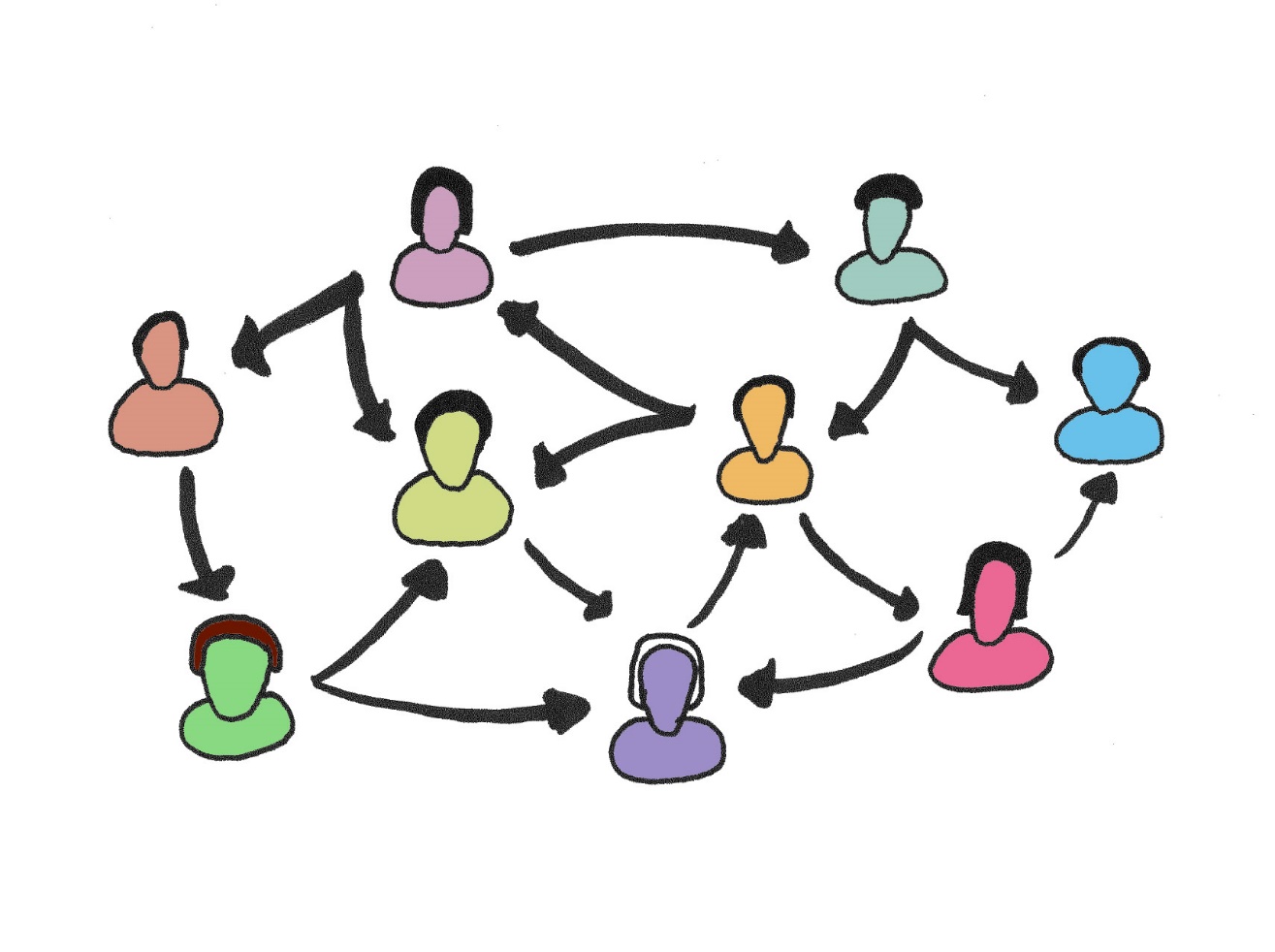 Achtergrond resourcegroepen
Resourcegroep Assertive Community Treatment
 = R-ACT

Flexible Assertive Community Treatment
= F-ACT
Uitgangspunten
Eigen regie en empowerment van de cliënt 
Structurele betrokkenheid naasten
Samenwerking en afstemming tussen hulpbronnen wordt gefaciliteerd
6 fasen
Voorbereiding
Verdieping
Planning
Start
Vervolg- en themabijeenkomsten
Heroriëntatie
Filmpje
Resourcegroepen – Herstellen doe je samen (ract.nl)
Onderzoek in Nederland
Meer empowerment
Verbeterde kwaliteit van leven
Minder beperkingen in het dagelijks leven
Meer persoonlijk herstel
dr. Cathelijn Tjaden
Onderzoek PTC
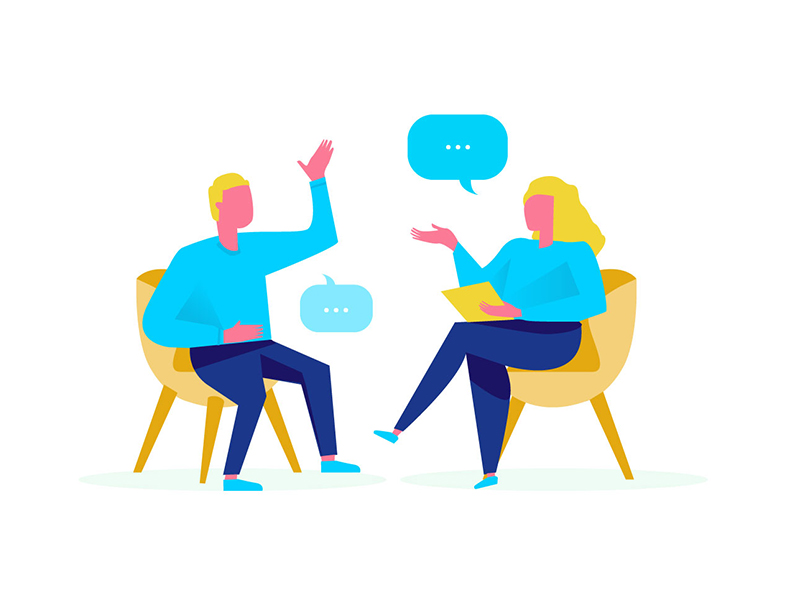 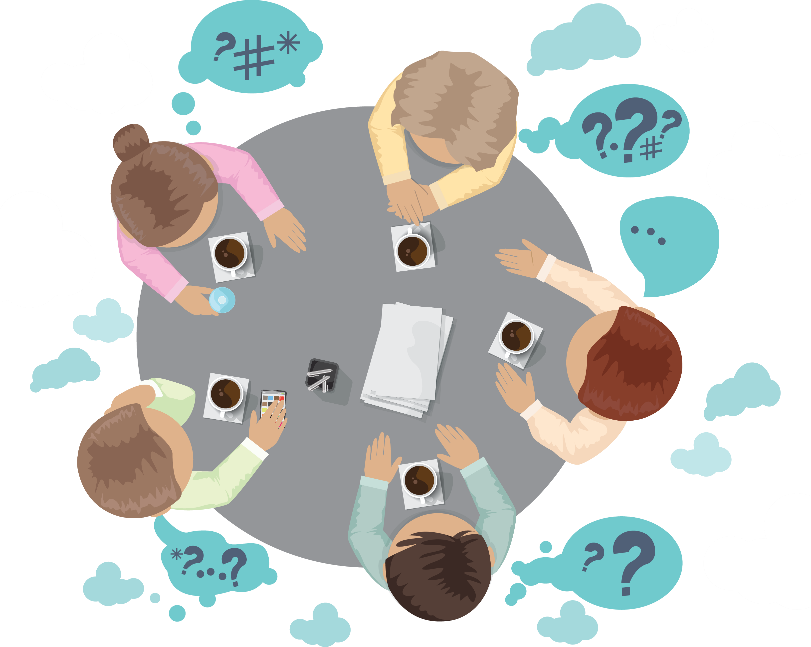 Eerste ervaringen
Veteranen
Maatschappelijk werkers
Behandelaren
Het verhaal van Danyella